VocabULARY!
Europe
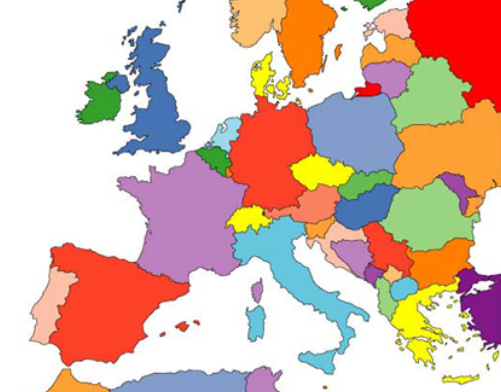 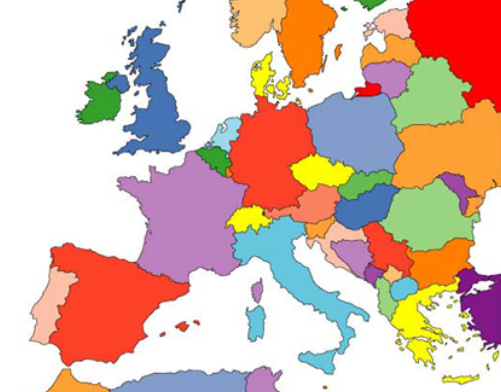 Russia
Ireland
Great Britain
Poland
Ukraine
Germany
Moldova!
France
Romania
Italy
Spain
Greece
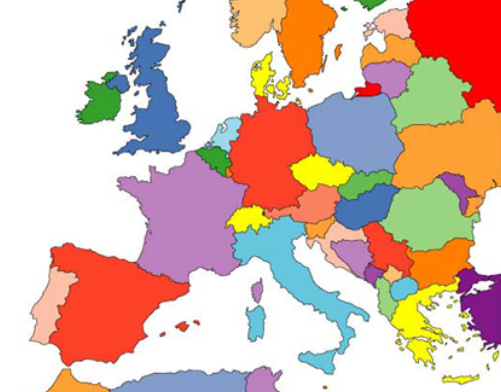 ?
?
?
?
?
?
?
?
?
?
?
?
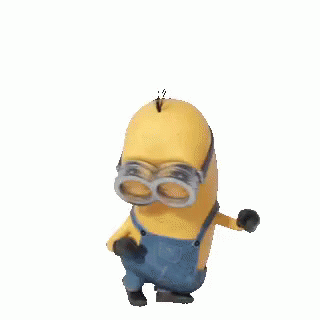 GOOD JOB!